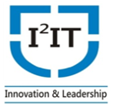 Pass Structure of Assembler
Subject : System Programming
                                                                                             Prepared By Sameer M
Hope Foundation’s ,International Institute of Information Technology, I²IT, P-14 Rajiv Gandhi Infotech Park, Hinjawadi, Pune - 411 057 
Tel - +91 20 22933441 / 2 / 3  |  Website - www.isquareit.edu.in ; Email - info@isquareit.edu.in
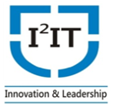 Single Pass Assembler
Forward reference: reference to a label that is defined later in the program.




Table of Incomplete Instruction
What is Forward reference ??Eg..
Hope Foundation’s ,International Institute of Information Technology, I²IT, P-14 Rajiv Gandhi Infotech Park, Hinjawadi, Pune - 411 057 
Tel - +91 20 22933441 / 2 / 3  |  Website - www.isquareit.edu.in ; Email - info@isquareit.edu.in
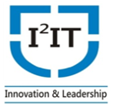 Single Pass Assembler
Forward reference: reference to a label that is defined later in the program.




Table of Incomplete Instruction
Hope Foundation’s ,International Institute of Information Technology, I²IT, P-14 Rajiv Gandhi Infotech Park, Hinjawadi, Pune - 411 057 
Tel - +91 20 22933441 / 2 / 3  |  Website - www.isquareit.edu.in ; Email - info@isquareit.edu.in
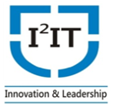 Single Pass Assembler
Forward reference: reference to a label that is defined later in the program.





Table of Incomplete Instruction
Hope Foundation’s ,International Institute of Information Technology, I²IT, P-14 Rajiv Gandhi Infotech Park, Hinjawadi, Pune - 411 057 
Tel - +91 20 22933441 / 2 / 3  |  Website - www.isquareit.edu.in ; Email - info@isquareit.edu.in
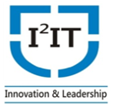 Single pass Assembler Examples
Hope Foundation’s ,International Institute of Information Technology, I²IT, P-14 Rajiv Gandhi Infotech Park, Hinjawadi, Pune - 411 057 
Tel - +91 20 22933441 / 2 / 3  |  Website - www.isquareit.edu.in ; Email - info@isquareit.edu.in
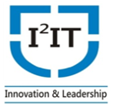 Single pass Assembler Examples
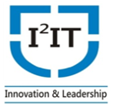 1.3 Design of Two Pass Assembler
PASS I
Separate the symbol, mnemonic opcode,and operand fields.
Build the symbol table
Perform LC processing
Construct intermediate code
PASS II
Synthesize the target code
Hope Foundation’s ,International Institute of Information Technology, I²IT, P-14 Rajiv Gandhi Infotech Park, Hinjawadi, Pune - 411 057 
Tel - +91 20 22933441 / 2 / 3  |  Website - www.isquareit.edu.in ; Email - info@isquareit.edu.in
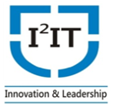 Required Data Structures  for Two Pass Assembler
Source Code
MOT
Register Value Table
Conditional Value Table
Input
Prerequisite
Intermediate Code
Symbol Table
Literal Table
Pool Table
PASS II
PASS I
Output
Input
Output
Machine Code
Hope Foundation’s ,International Institute of Information Technology, I²IT, P-14 Rajiv Gandhi Infotech Park, Hinjawadi, Pune - 411 057 
Tel - +91 20 22933441 / 2 / 3  |  Website - www.isquareit.edu.in ; Email - info@isquareit.edu.in
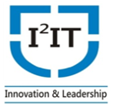 Assembler Pass I
Hope Foundation’s ,International Institute of Information Technology, I²IT, P-14 Rajiv Gandhi Infotech Park, Hinjawadi, Pune - 411 057 
Tel - +91 20 22933441 / 2 / 3  |  Website - www.isquareit.edu.in ; Email - info@isquareit.edu.in
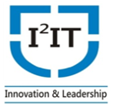 Assembler Pass I
Hope Foundation’s ,International Institute of Information Technology, I²IT, P-14 Rajiv Gandhi Infotech Park, Hinjawadi, Pune - 411 057 
Tel - +91 20 22933441 / 2 / 3  |  Website - www.isquareit.edu.in ; Email - info@isquareit.edu.in
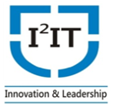 Assembler Pass I
Assembler Pass I
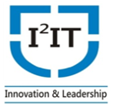 Assembler Examples Convert Source code into Pass I & Pass II
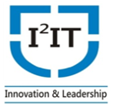 Intermediate Code Forms
Variant I
Variant II
Hope Foundation’s ,International Institute of Information Technology, I²IT, P-14 Rajiv Gandhi Infotech Park, Hinjawadi, Pune - 411 057 
Tel - +91 20 22933441 / 2 / 3  |  Website - www.isquareit.edu.in ; Email - info@isquareit.edu.in
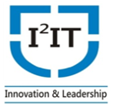 Assembler Pass II
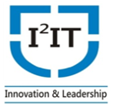 Assembler Examples